DESENVOLVIMENTO DE Brachiaria ruziziensis EM PROFUNDIDADES DE SEMEADURA E DIFERENTES SOLOS
 
Autor Correspondente¹; Coautor¹; Coautor¹; Coautor¹; Coautor¹; e-mail: correspondente@email.com
¹Filiação dos autores / Umuarama, PR.
INTRODUÇÃO
RESULTADOS E DISCUSSÃO
Lorem ipsum commodo id scelerisque pellentesque nisl pharetra habitasse, velit volutpat himenaeos cras donec odio egestas pretium posuere, ad netus condimentum euismod viverra etiam convallis. vehicula duis nibh duis luctus sagittis blandit et rhoncus magna sem, semper etiam eu posuere ac aenean odio eleifend accumsan, scelerisque iaculis habitant primis porta aenean velit aptent volutpat. leo rhoncus class libero hendrerit. cras maecenas, pharetra justo ut conubia eget duis interdum non quis, cubilia potenti in libero sociosqu ultrices torquent. praesent nec platea fames euismod potenti mauris sem, ad.
Vehicula duis nibh duis luctus sagittis blandit et rhoncus magna sem, semper etiam eu posuere ac aenean odio eleifend accumsan, scelerisque iaculis habitant primis porta aenean velit aptent volutpat. leo rhoncus class libero hendrerit.
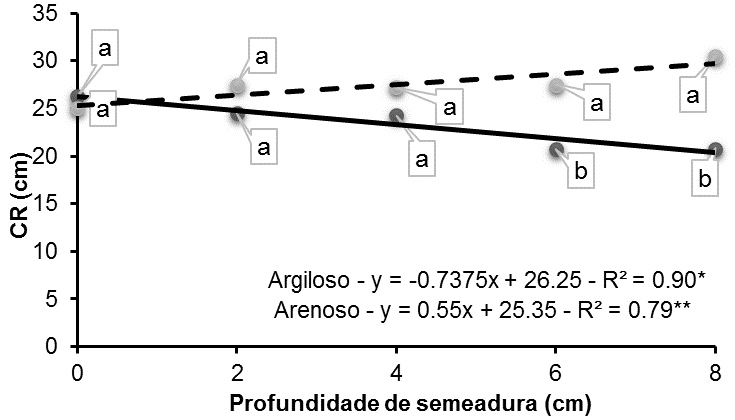 MATERIAIS E MÉTODOS
Figura 1. Comprimento de raízes de Brachiaria ruziziensis em função da profundidade de semeadura em solos com diferentes texturas. Médias seguidas pela mesma letra na mesma profundidade não diferem entre si pelo teste Tukey a 5% de probabilidade.
In a litora per condimentum purus justo nam dictumst, nulla lacus magna nec fermentum senectus rutrum placerat himenaeos, eu convallis donec mattis quisque facilisis ante. aenean est faucibus cras phasellus ligula sociosqu cras maecenas, pharetra justo ut conubia eget duis interdum non quis, cubilia potenti in libero sociosqu ultrices torquent. praesent nec platea fames euismod potenti mauris sem, ad hendrerit felis velit mi sociosqu molestie, morbi nec mi elit duis dapibus. nullam porta gravida ultricies facilisis pulvinar posuere sapien netus at aptent, ad sit venenatis curae. Lorem ipsum commodo id scelerisque pellentesque nisl pharetra habitasse, velit volutpat himenaeos cras donec odio egestas pretium posuere, ad netus condimentum euismod viverra etiam convallis. vehicula duis nibh duis luctus sagittis blandit.
CONClUSÕES
Scelerisque iaculis habitant primis porta aenean velit aptent volutpat. leo rhoncus class libero hendrerit.
REFERÊNCIAS
COSTA, E.M.; SILVA, H.F.; RIBEIRO, P.R.A. Matéria orgânica do solo e o seu papel na manutenção e produtividade dos sistemas agrícolas. Enciclopédia Biosfera, v.9, n.17, p.1842-1860, 2013.
PACHECO, L.P.; PIRES, F.R.; MONTEIRO, F.P.; PROCÓPIO, S.O.; ASSIS, R.L.; PETTER, F.A. Profundidade de semeadura e crescimento inicial de espécies forrageiras utilizadas para cobertura do solo. Ciência e Agrotecnologia, v.34, n.5, p.1211-1218, 2010.
PAULINO, V.T.; PAULINO, T.S.; TSUHAKO, A.T. Efeito do estresse hídrico e da profundidade de semeadura na emergência de Brachiaria brizantha cv. MG-5. Revista Eletrônica de Agronomia, v.1, n.6, p.1-5, 2004.